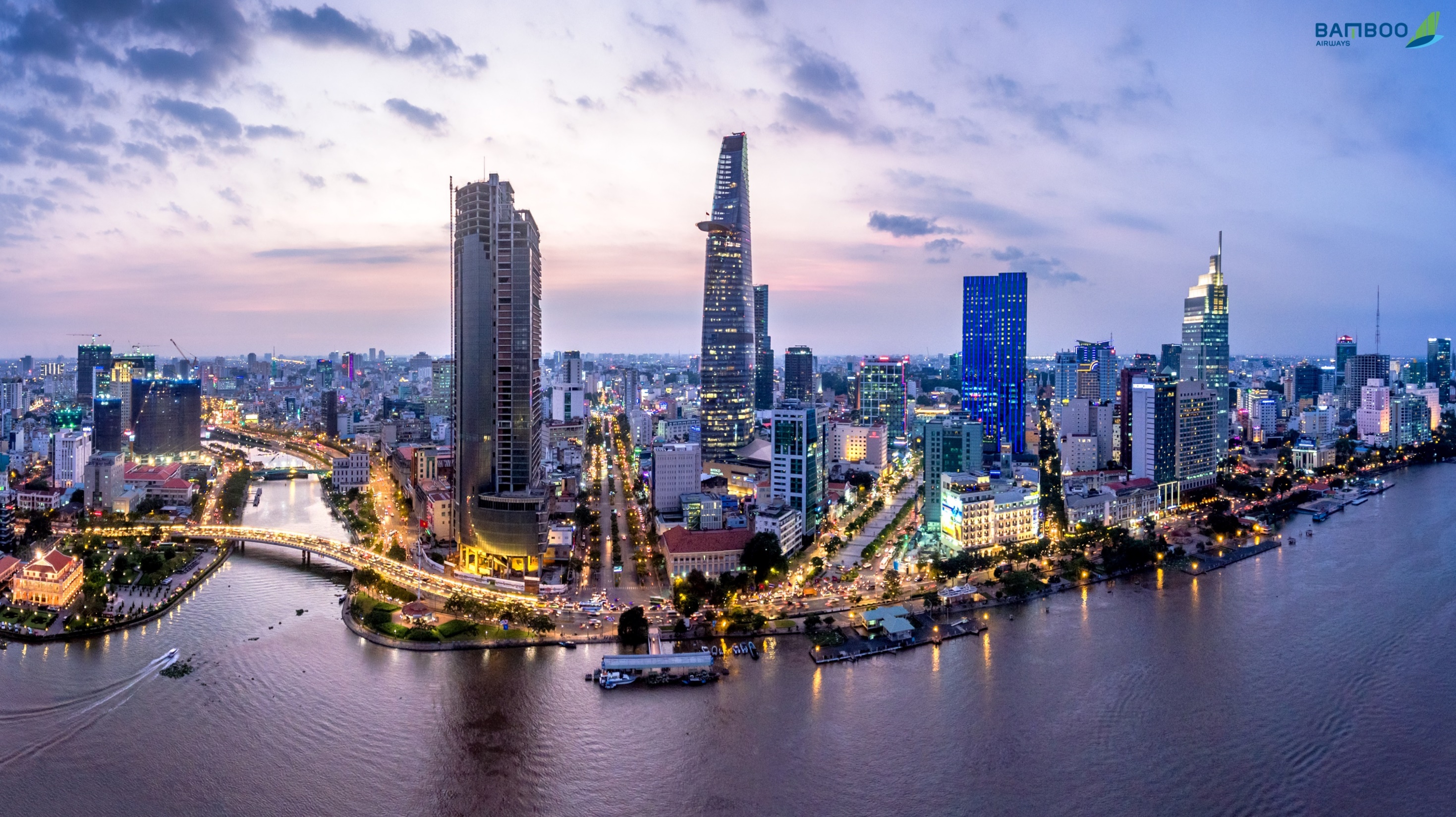 Chào mừng các em tham gia tiết học Địa lí 9
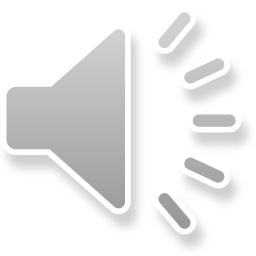 BÀI 32
VÙNG ĐÔNG NAM BỘ
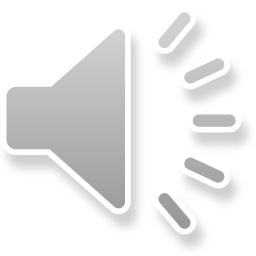 IV. TÌNH HÌNH PHÁT TRIỂN KINH TẾ
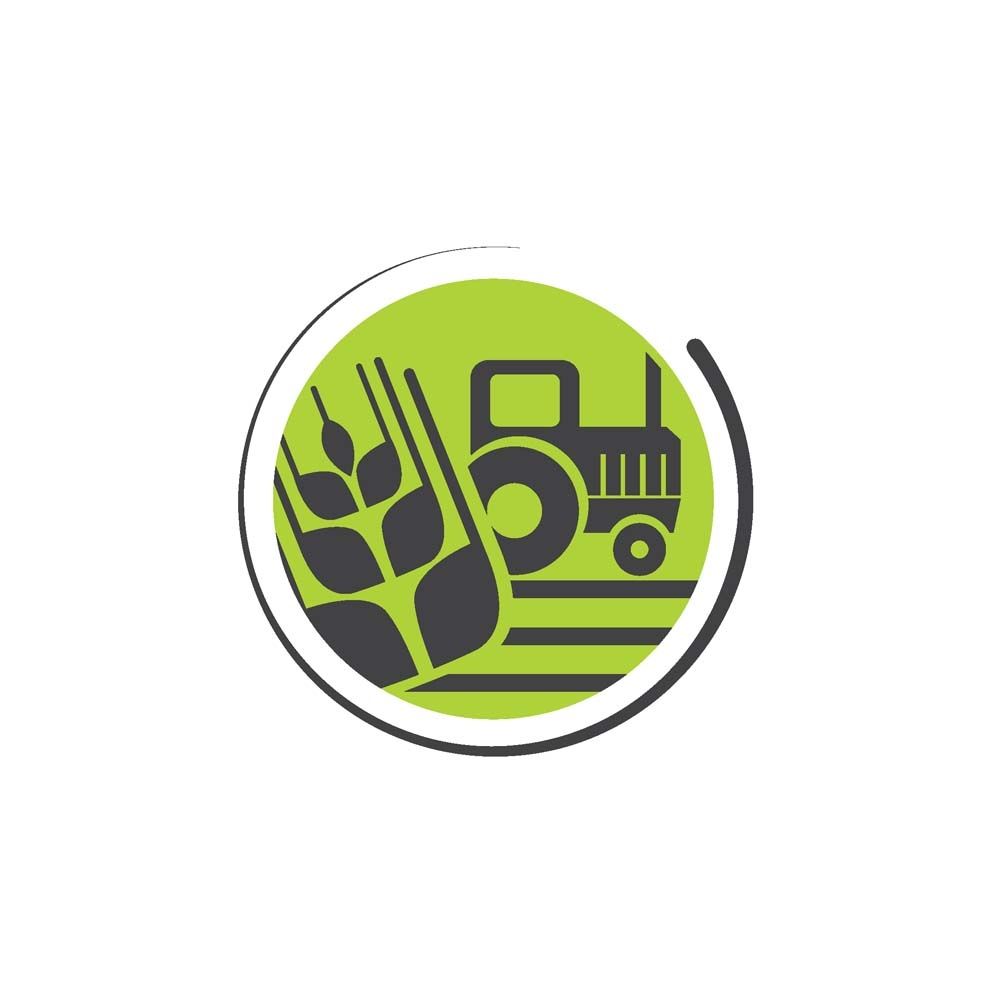 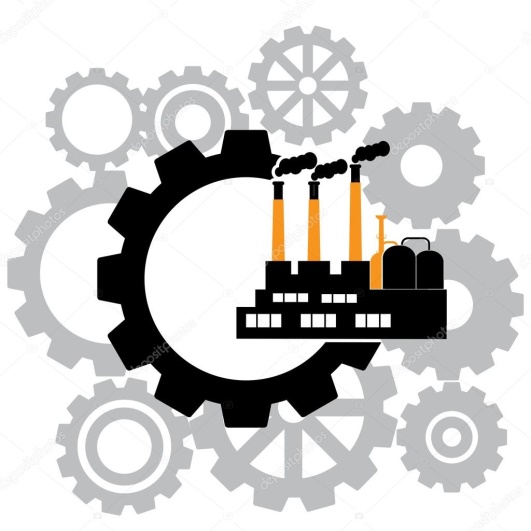 CÔNG NGHIỆP
NÔNG NGHIỆP
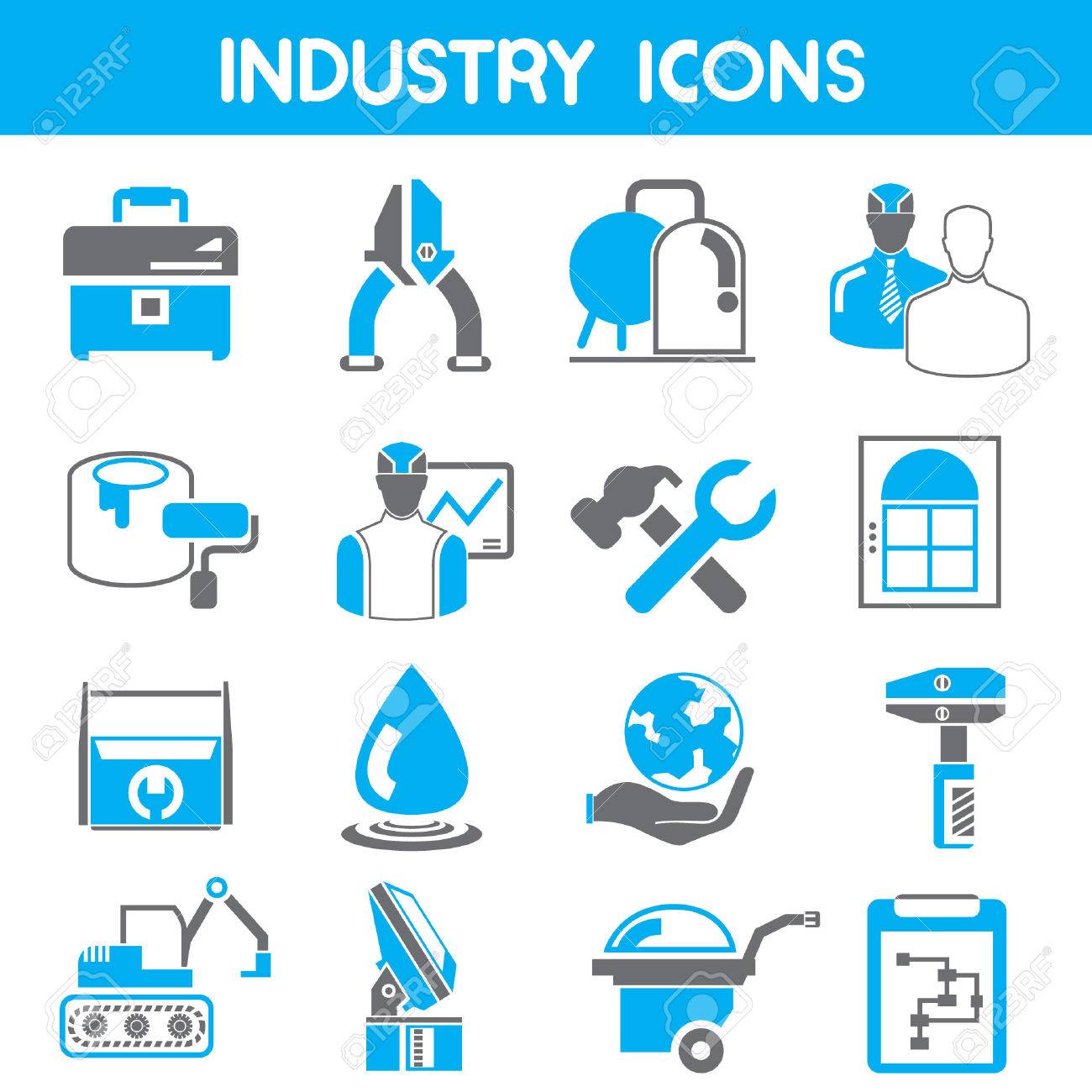 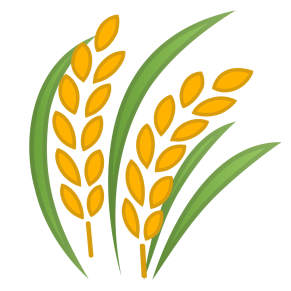 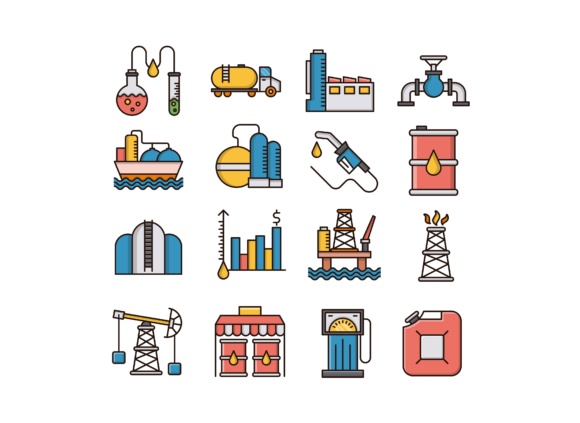 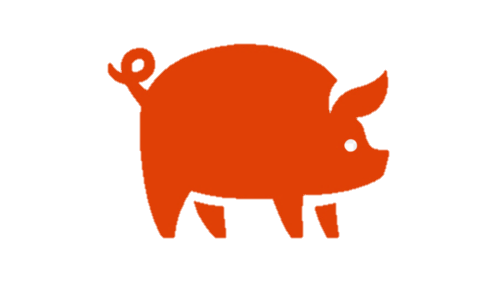 [Speaker Notes: + Cử nhóm trưởng quản lí chung
+ Cử thư kí ghi chép
+ Cử các thành viên nghiên cứu các nội dung tương ứng
GV hỗ trợ các nhóm khó khăn
HS làm việc trên giấy A1, dùng bút màu để hoàn thành nhiệm vụ. HS vẽ biểu tượng để giúp sản phẩm sinh động]
IV. TÌNH HÌNH PHÁT TRIỂN KINH TẾ
1. Công nghiệp
Dựa vào nội dung SGK, trình bày đặc điểm ngành công nghiệp của vùng trước và sau khi đất nước thống nhất?
IV. TÌNH HÌNH PHÁT TRIỂN KINH TẾ
1. Công nghiệp
Bảng: Cơ cấu kinh tế phân theo ngành Đông Nam Bộ năm 2017
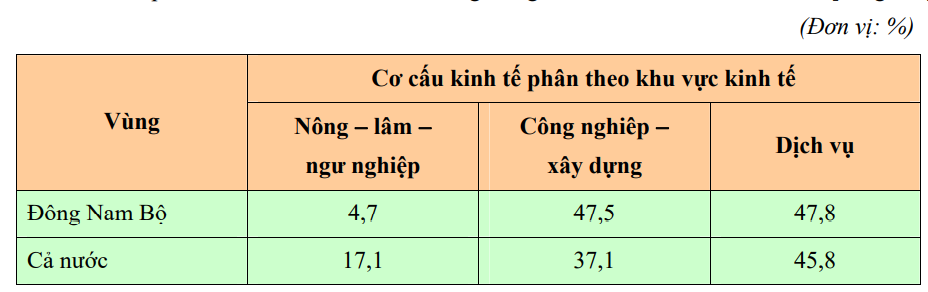 Nguồn: Tổng cục thống kê 2018
Quan sát bảng, em hãy rút ra nhận xét ngắn gọn về cơ cấu kinh tế theo ngành của Đông Nam Bộ năm 2017.
1. CÔNG NGHIỆP
Dựa vào H32.2, hãy nhận xét sự phân bố sản xuất công nghiệp ở Đông Nam Bộ? Kể tên các ngành công nghiệp của vùng?
Dựa vào nội dung SGK, em hãy cho biết những khó khăn trong sản xuất công nghiệp ở Đông Nam Bộ?
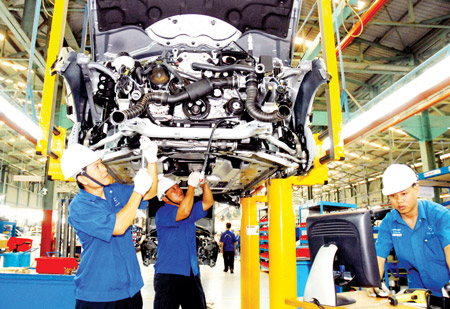 Sản xuất linh kiện điện tử
Lắp ráp ô tô ở TP.HCM
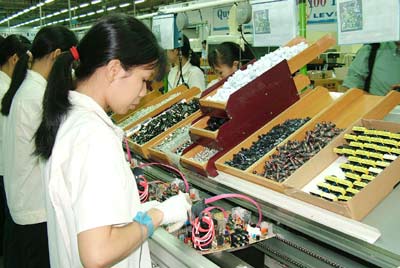 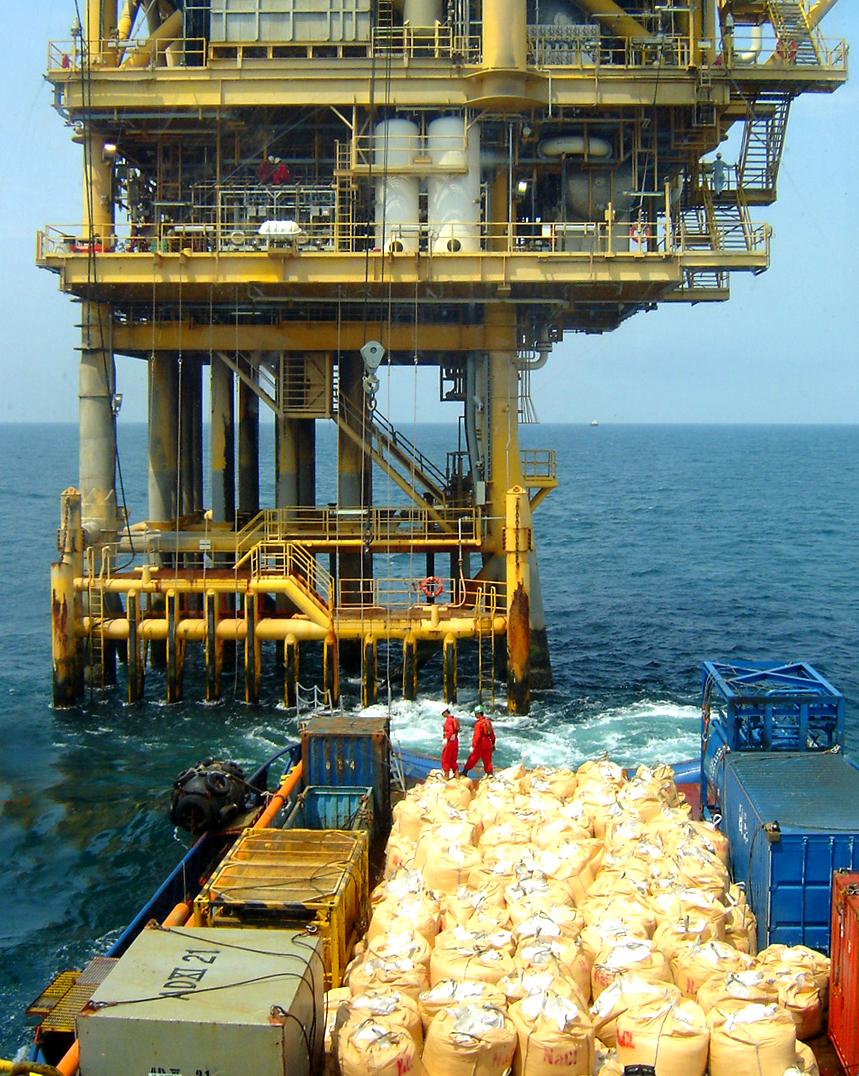 Lắp ráp ti vi
Dàn khoan dầu khí trên biển
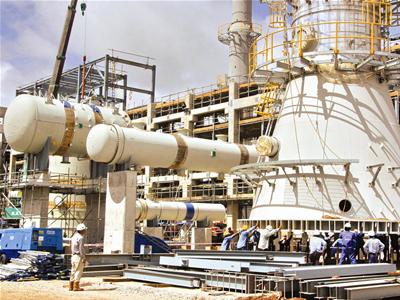 Khu công nghiệp hóa dầu Long Sơn ở  Vũng Tàu
Sông Đồng Nai – Con sông quan trọng nhất vùng bị ô nhiễm
1. CÔNG NGHIỆP
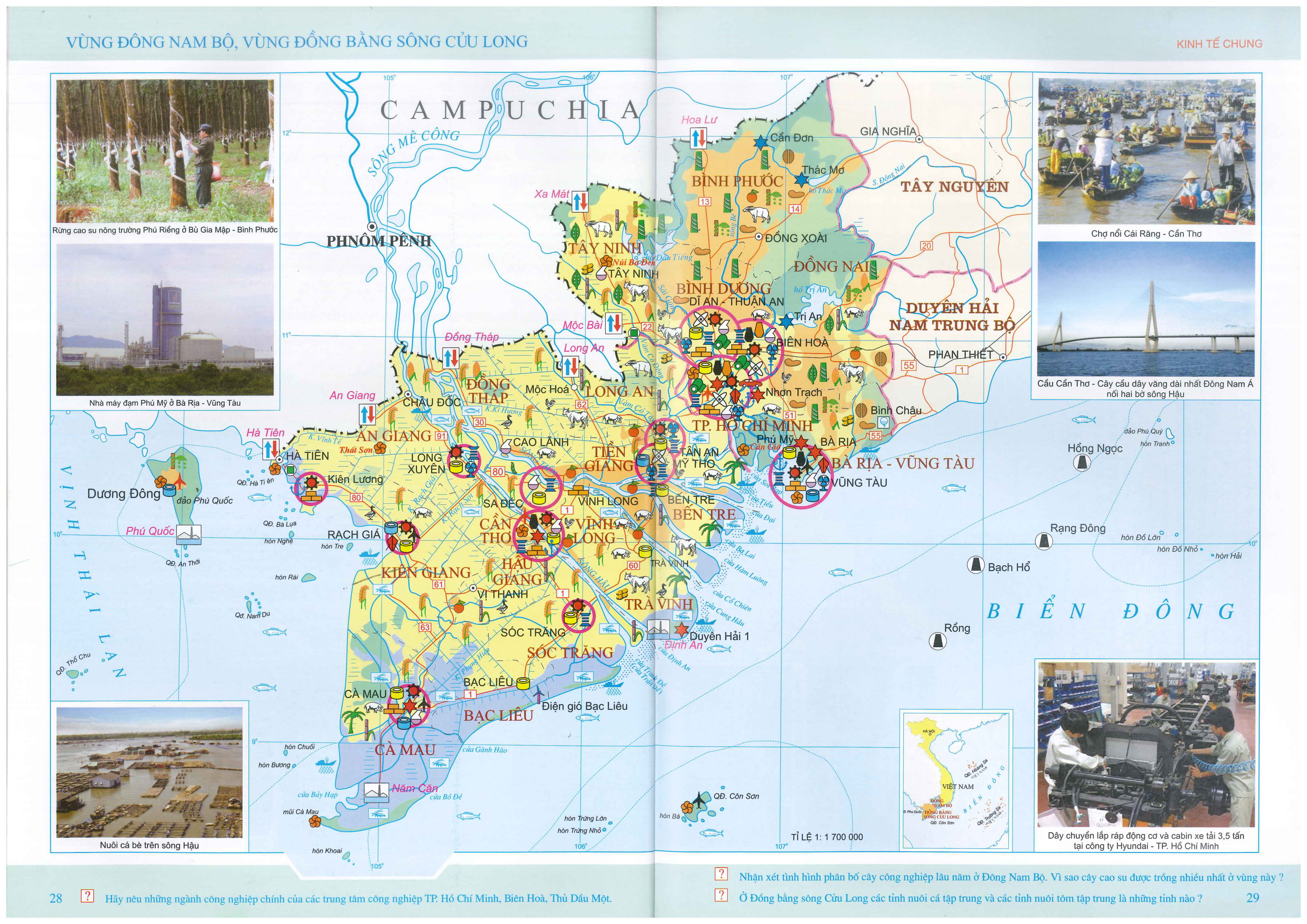 + Tăng trưởng nhanh, chiếm tỉ trọng lớn nhất trong cơ cấu GDP vùng
+ Cơ cấu sản xuất cân đối
+ Công nghiệp hiện đại như dầu khí, điện tử… đang phát triển mạnh
TP.HCM là trung tâm lớn nhất, 50% giá trị sản xuất vùng
Bà Rịa – Vũng Tàu là trung tâm khai thác dầu khí
Khó khăn: Vấn đề hạ tầng, vốn, môi trường cần được quan tâm chú ý
2. NÔNG NGHIỆP
Bảng 32.1 Cơ cấu kinh tế của Đông Nam Bộ và cả  nước, năm 2002 (Đơn vị: %)
Cho biêt tỉ trọng Nông nghiệp trong cơ cấu GDP của vùng ?
Bảng 32.2: Một số cây công nghiệp lâu năm của vùng Đông Nam Bộ (2002)
Từ bảng 32.2, nhận xét tình hình phân bố cây công nghiệp lâu năm ở Đông Nam Bộ?
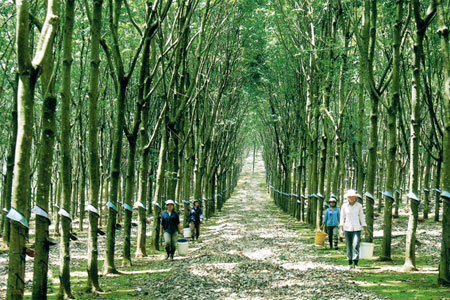 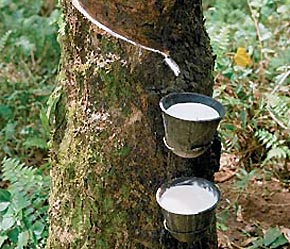 Vì sao cây cao su được trồng nhiều nhất ở ĐôngNam Bô ?
Đáp án:
Điều kiện tự nhiên:
 Địa hình và đất: địa hình thoải; có diện tích lớn đất ba dan, đất xám 
 Khí hậu cận xích đạo nóng ẩm, thời tiết ít biến động, ít gió mạnh.
 Nguồn nước: thủy lợi đã được cải thiện, nổi bật là hồ Dầu Tiếng (hồ thủy lợi lớn nhất nước ta).
 Điều kiện kinh tế - xã hội:
 Nguồn lao động dồi dào, có nhiều kinh nghiệm trồng, chăm sóc và khai thác mủ cao su.
 Có nhiều cơ sở chế biến sản phẩm cây cao su 
Cây cao su mang lại hiệu quả kinh tế cao, thị trường tiêu thụ rộng lớn và ổn định (trong nước, nước ngoài)
Bình Phước – Tỉnh trồng điều số 1 cả nước
Bình Phước – Tỉnh trồng tiêu số 1 cả nước
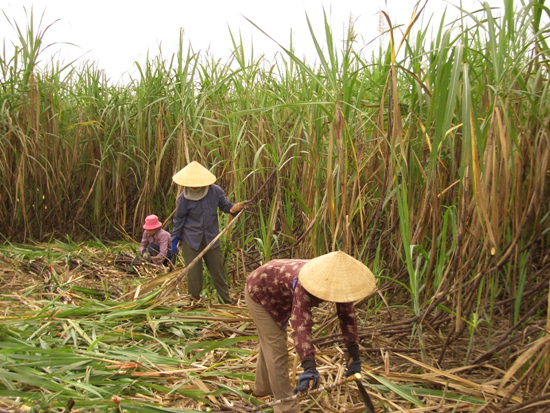 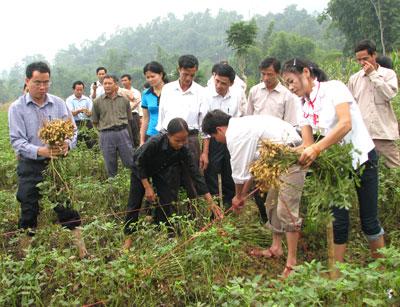 LẠC
MÍA
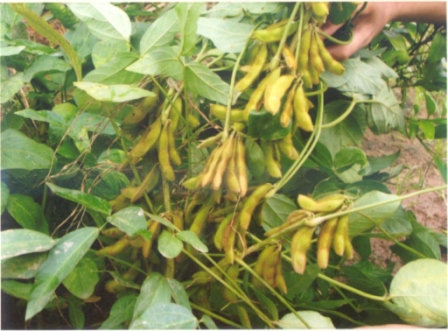 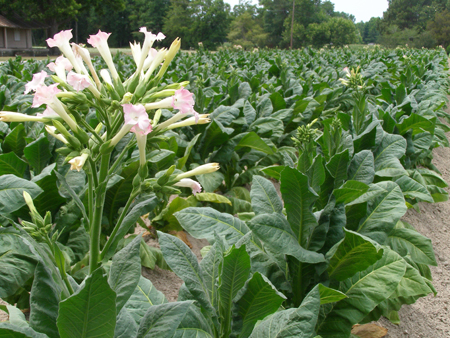 ĐỖ TƯƠNG
THUỐC LÁ
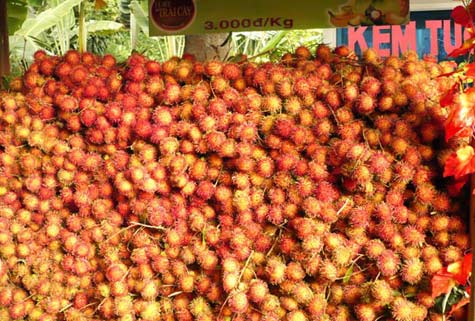 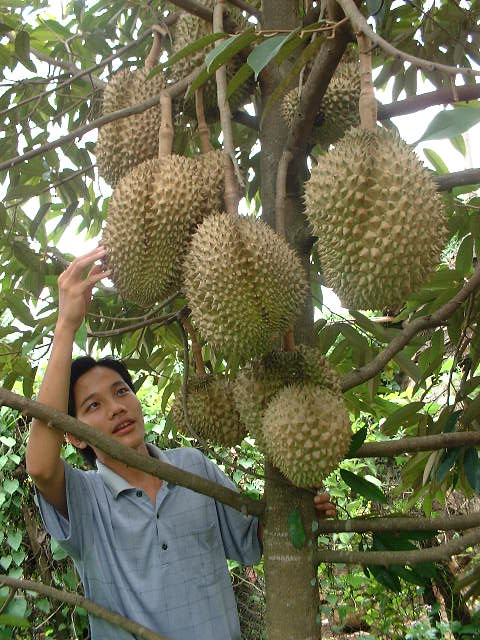 Sầu riêng
Chôm chôm
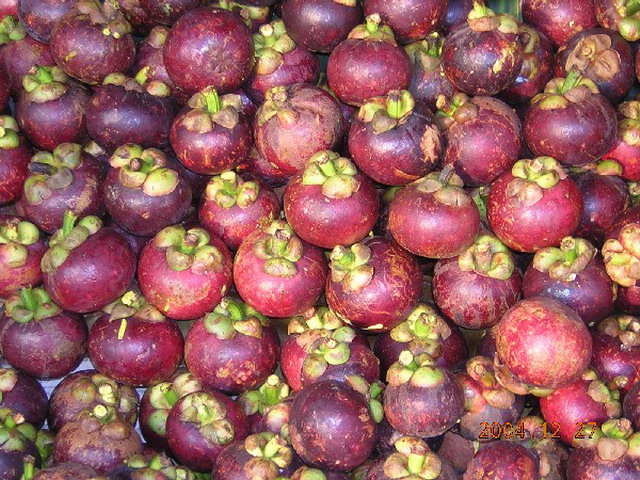 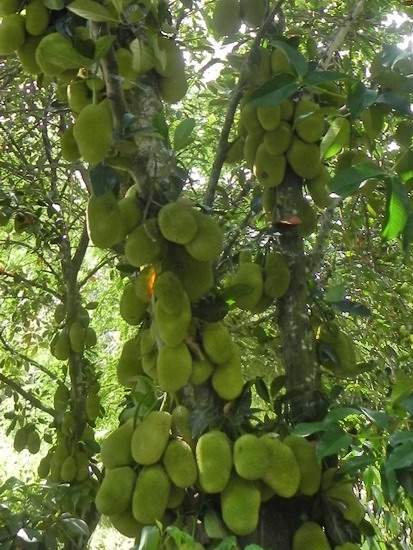 Măng cụt
Mít tố nữ
2. NÔNG NGHIỆP
- Nông nghiệp chiếm tỉ trọng nhỏ nhưng giữ vai trò quan trọng.
Là vùng trồng cây công nghiệp quan trọng của cả nước: Tiêu biểu cao su, cà phê, tiêu, điều. Là vùng dẫn đầu cả nước về diện tích trồng cây cao su.
 Cây công nghiệp hàng năm và cây ăn quả cũng là thế mạnh của vùng.
Trình bày những khó khăn trong việc phát triển ngành trồng trọt của vùng Đông Nam Bộ?
2. NÔNG NGHIỆP
- Nông nghiệp chiếm tỉ trọng nhỏ nhưng giữ vai trò quan trọng.
Là vùng trồng cây công nghiệp quan trọng của cả nước: Tiêu biểu cao su, cà phê, tiêu, điều. Là vùng dẫn đầu cả nước về diện tích trồng cây cao su.
 Cây công nghiệp hàng năm và cây ăn quả cũng là thế mạnh của vùng.
Mùa khô kéo dài >>> thiếu nước  Phát triển thủy lợi
Rừng khai thác nhiều >>> mất cân bằng sinh thái Bảo vệ vốn rừng
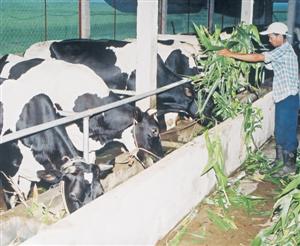 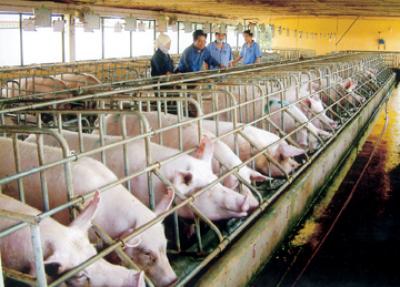 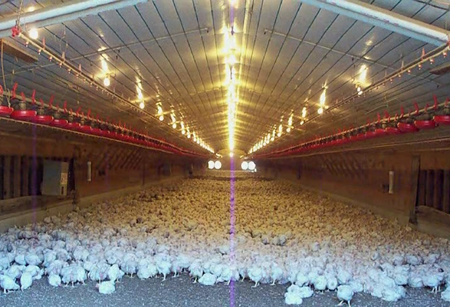 CHĂN NUÔI GIA CẦM, GIA SÚC
Em hãy nêu khái quát về nghề chăn nuôi và nghề nuôi trồng thủy sản của của vùng?
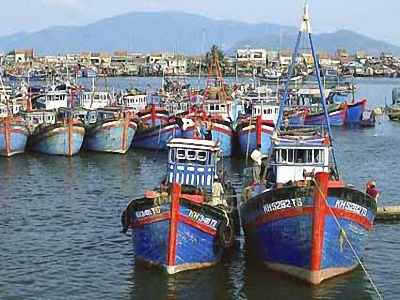 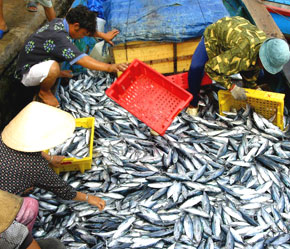 THỦY SẢN
2. NÔNG NGHIỆP
- Nông nghiệp chiếm tỉ trọng nhỏ nhưng giữ vai trò quan trọng.
Là vùng trồng cây công nghiệp quan trọng của cả nước: Tiêu biểu cao su, cà phê, tiêu, điều. Là vùng dẫn đầu cả nước về diện tích trồng cây cao su.
 Cây công nghiệp hàng năm và cây ăn quả cũng là thế mạnh của vùng.
Mùa khô kéo dài >>> thiếu nước  Phát triển thủy lợi
Rừng khai thác nhiều >>> mất cân bằng sinh thái Bảo vệ vốn rừng
- Chăn nuôi gia súc, gia cầm theo hướng chăn nuôi công nghiệp
- Sản xuất thủy sản đem lại những nguồn lợi lớn
NHẬN XÉT
Cơ cấu kinh tế có sự chuyển dịch rõ nét, tích cực
Tỉ trọng Nông – lâm - ngư nghiệp rất nhỏ (dẫn chứng)
Tỉ trọng Dịch vụ cao nhất và tăng lên (dẫn chứng)
AI NHANH HƠN
Câu 1: Trung tâm công nghiệp nào lớn nhất Đông Nam Bộ?
 Biên Hòa.
 Vũng Tàu.
 Thủ Dầu Một.
 TP.HCM.
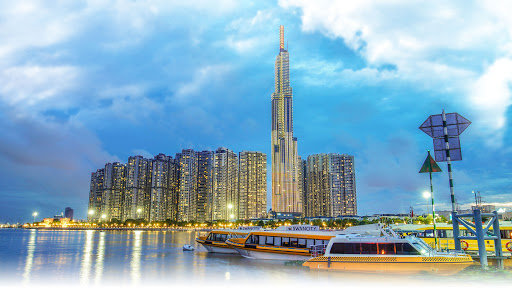 AI NHANH HƠN
Câu 2: Ngành công nghiệp nào có mặt ở tất cả các trung tâm công nghiệp?
 Sản xuất vật liệu xây dựng.
 Chế biến lương thực thực phẩm.
 Sản xuất hàng tiêu dùng.
 Năng lượng.
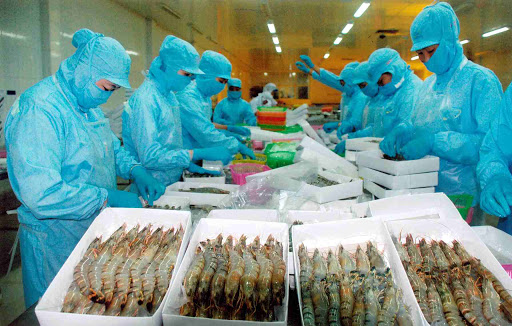 AI NHANH HƠN
Câu 3: Nhà máy thủy điện được phát triển ở hai tỉnh nào?
 Bình Dương và Bình Phước.
 Bình Phước và Đồng Nai.
 Đồng Nai và Bà Rịa – Vũng Tàu.
 Bà Rịa - Vũng Tàu và Bình Phước.
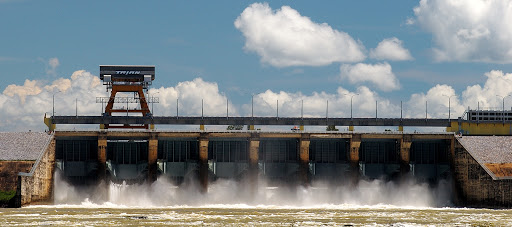 AI NHANH HƠN
Câu 4: Cây công nghiệp lâu năm nào không tiêu biểu của vùng Đông Nam Bộ?
 Cao su.
 Điều.
 Hồ tiêu.
 Cà phê.
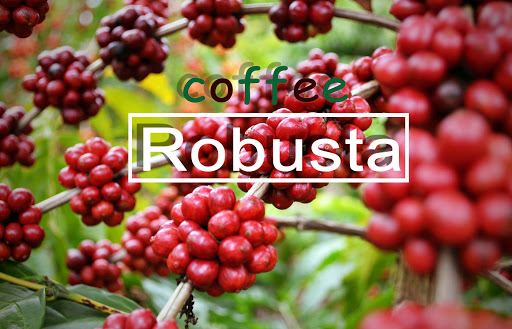 AI NHANH HƠN
Câu 5: Vùng có thế mạnh phát triển cây công nghiệp lâu năm bởi có các nhân tố tự nhiên nổi bật là gì?
 Đất trồng và khí hậu.
 Địa hình và nguồn nước.
 Nguồn nước và khí hậu.
 Địa hình và đất trồng.
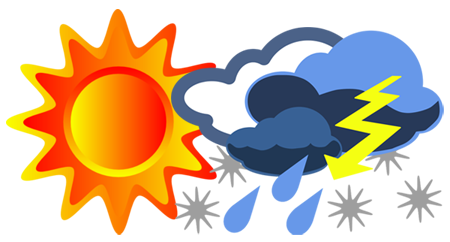 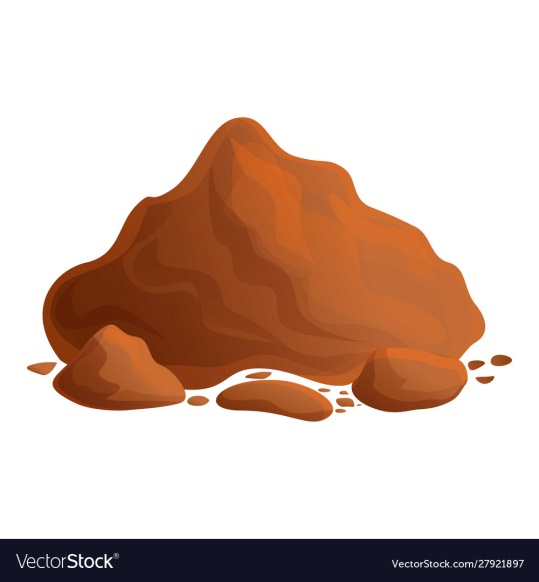 AI NHANH HƠN
Câu 6:  Rừng đầu nguồn cần được bảo vệ trong vùng vì lí do chủ yếu nào dưới đây?
 Cung cấp gỗ, củi nguyên liệu cho công nghiệp.
 Cân bằng hệ sinh thái, bảo vệ nguồn nước.
 Bảo tồn nguồn gen, phát triển du lịch sinh thái.
 Nâng cao chất lượng đời sống người dân.
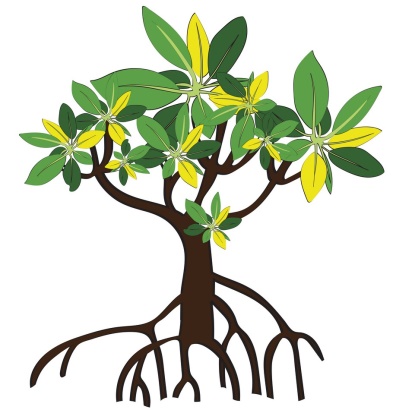 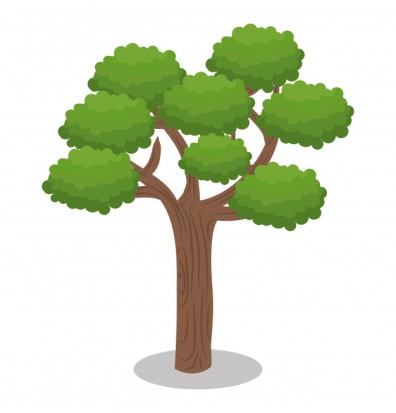 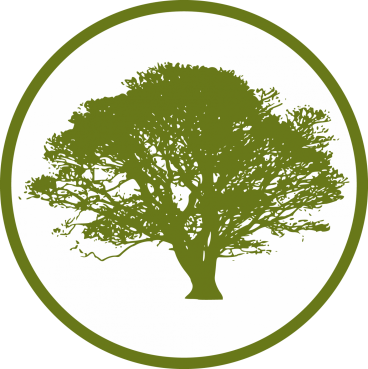 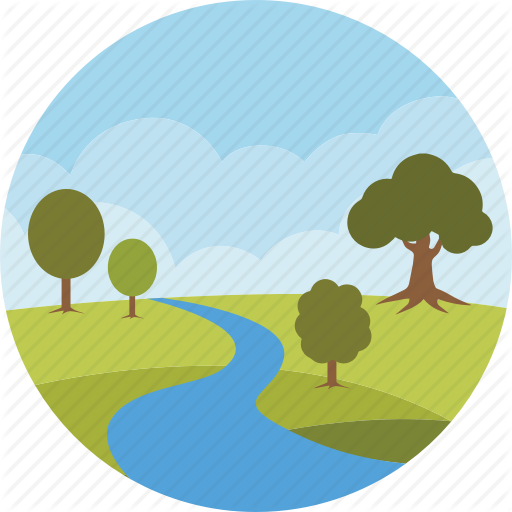 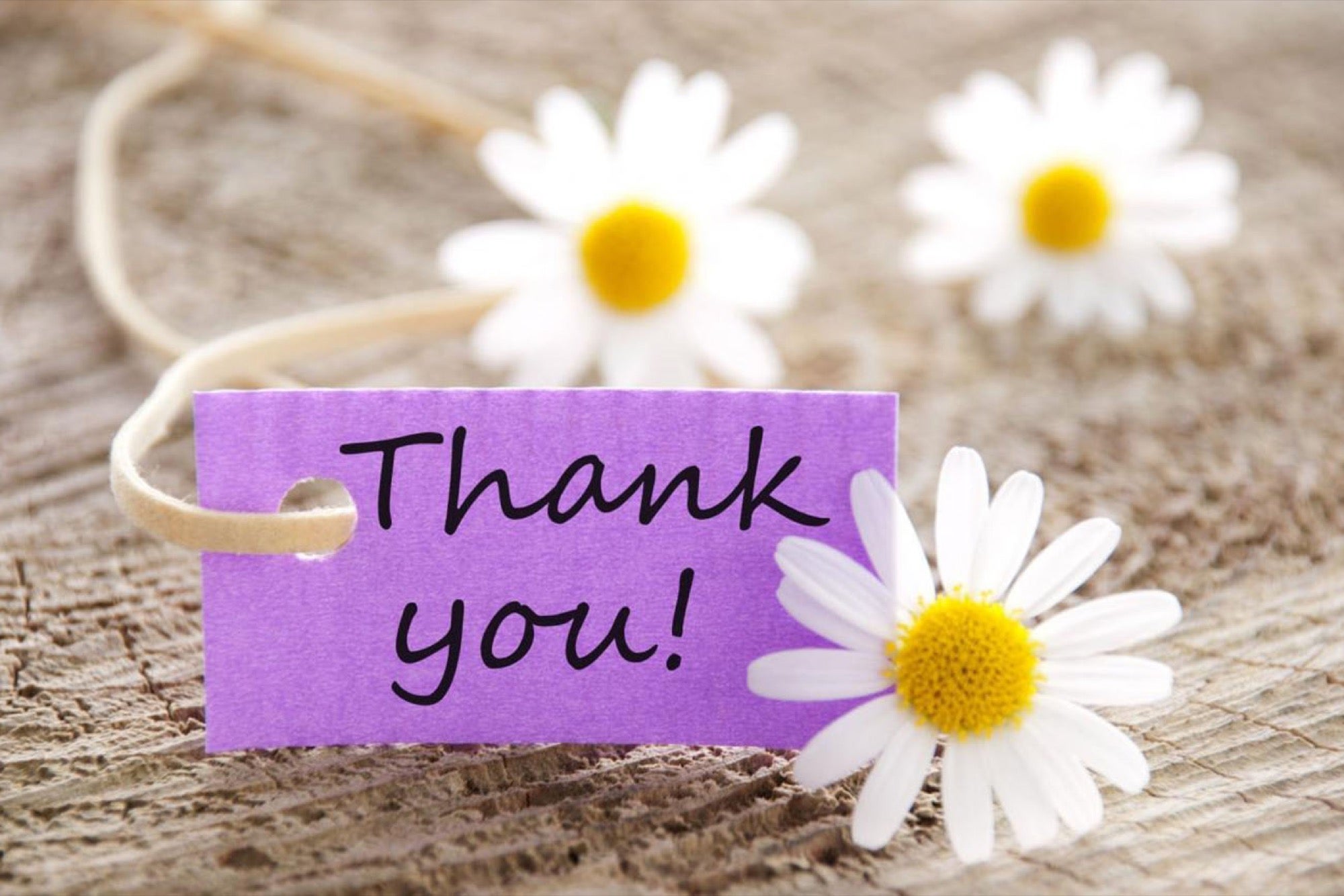